Řešení konfliktů
Lucie Konečná 
BSSn4451 Konceptualizace konfliktu a terorismu
11/10/2022
Čtyři historické etapy vývoje řešení konfliktů
1. etapa – Vznik mírových studií. (Po 1. sv. válce)
 2. etapa – Moderní konfliktologie (pragmatismus a strukturalismus, 50.-60. léta).
 3. etapa – Multidisciplinární přístup (70.-90. léta).
 4. etapa – Nové myšlenkové proudy (přelom 80.-90. let).
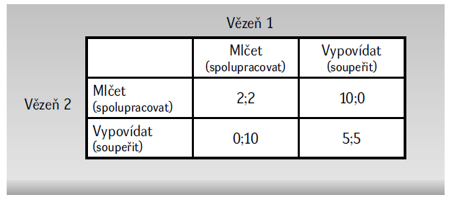 Přístupy k řešení konfliktu podle zájmů
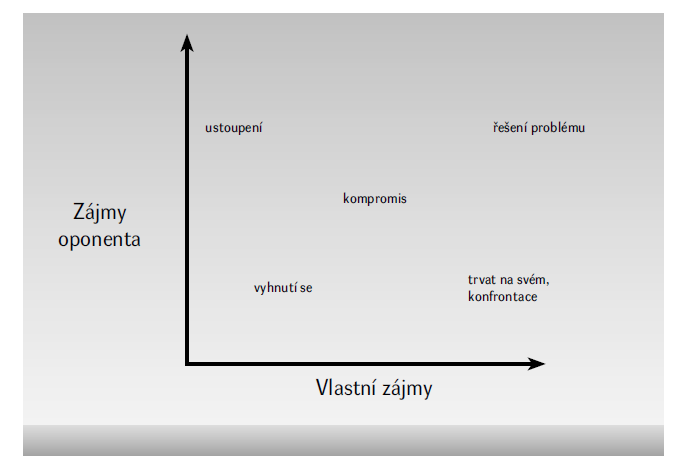 Druhy procesů řešení konfliktů
Rozdíl mezi procesem řešení konfliktů a výsledkem řešení konfliktů
 Pasivita, Delegace, Náhodná volba, Vyjednávání, Zprostředkování a Násilí.
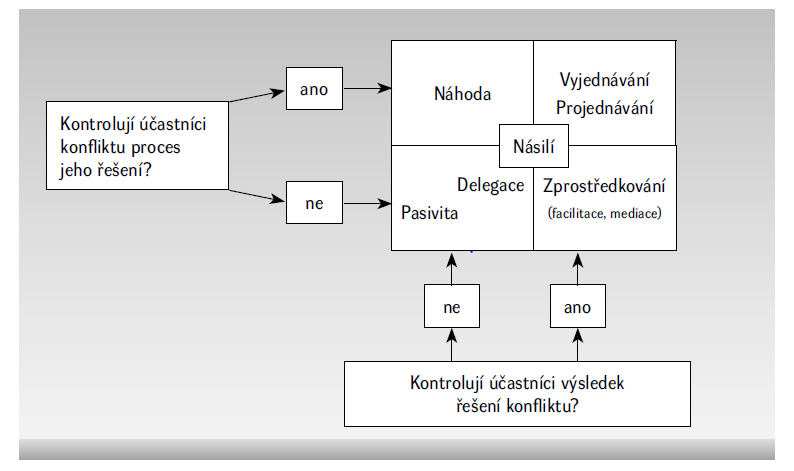 Nejčastější výsledky řešení konfliktů
Strany konfliktu změní priority své politiky (Kompromis/Ustoupení)
Rozdělení statku (Kompromis) 
Obchod „kus za kus“ (Řešení problému/Kompromis)
Sdílená kontrola (Řešení problému/Kompromis)
Přenechání kontroly třetí straně (Kompromis)
Volba mechanismu třetí stranou (Kompromis/Řešení)
Ponechání konfliktu svému osudu, odsunutí do pozadí (Vyhnutí se) 
Donucení třetí stranou, či donucení stranou konfliktu (Konfrontace)
Etapy řešení konfliktu
a) Příprava na řešení konfliktu (Strategicko-analytická příprava, tvorba plánu).
 b) Vlastní řešení konfliktu (Volba strategie vyjednávaní).
	b1)proces řešení konfliktu
	b2)výsledek řešení konfliktu
 c) Realizace výsledného řešení.
Příprava – Analýza konfliktu
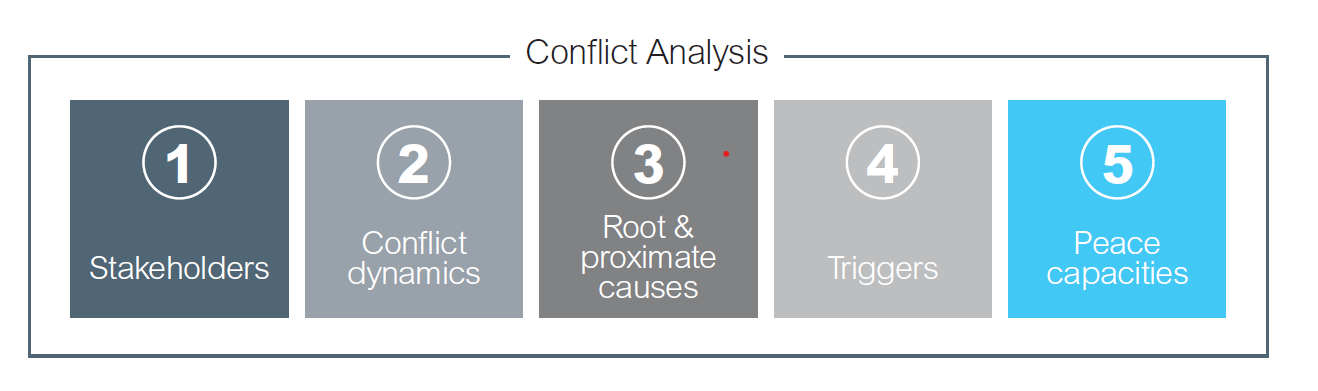 Příprava – Profil konfliktu
Určení typu konfliktu z hlediska aktérů
Vymezení další možné typologie konfliktu
Analýza kontextu konfliktu
Vytvoření tzv. timelinu konfliktu 
Možnost vytvořit tzv. Issue Matrix – Matice problému
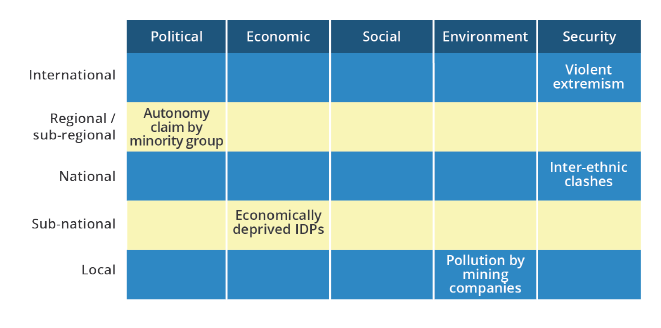 Příprava – Timeline konfliktu
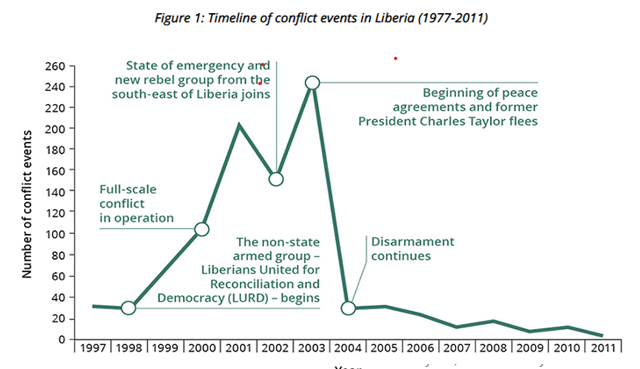 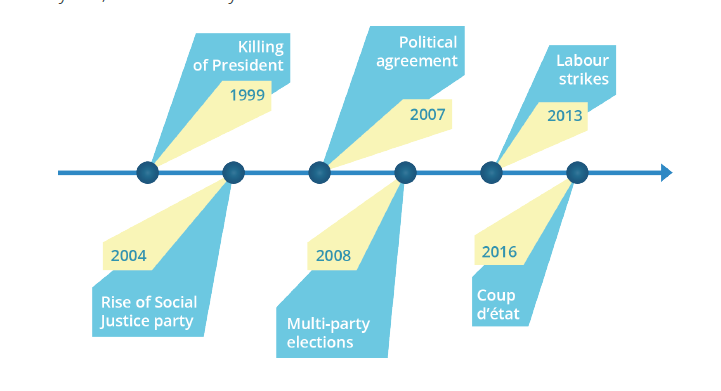 Příprava - Analýza protivníka/aktéra konfliktu
Primární, sekundární a externí aktéři
 Spoileři
 Zúčastněné vs. konfliktní strany
 Místní, národní, regionální a globální charakter
 Nejčastější nástroje pro analýzu: cibule, mapování zainteresovaných stran, matice zúčastněných stran, trojúhelník apod.
Příprava - Analýza protivníka/aktéra konfliktu
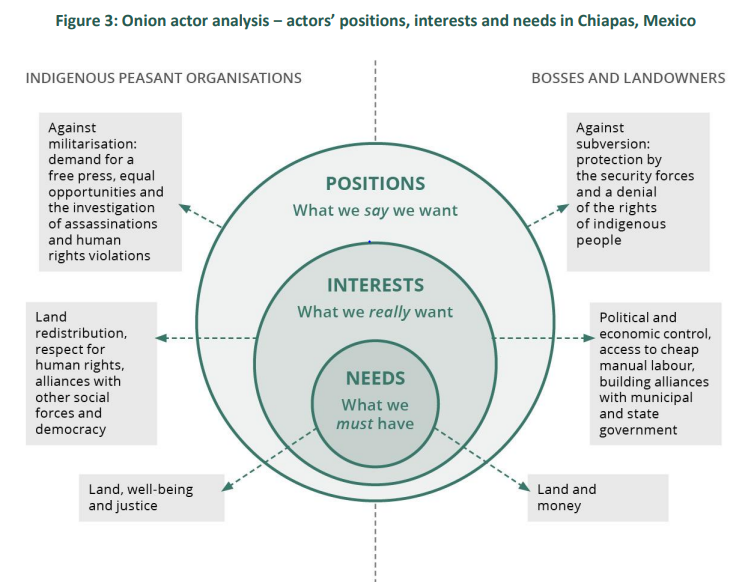 Příprava - Analýza protivníka/Aktéra konfliktu
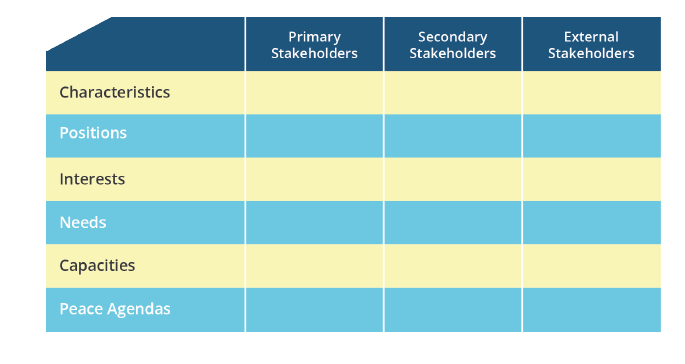 Příprava - Analýza aktérů konfliktu
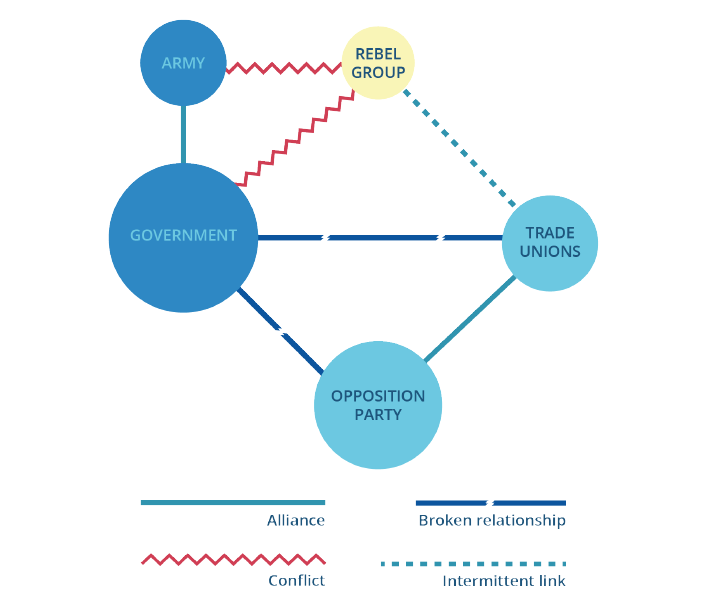 Příprava – Analýza přičin
Strukturální vs. bezprostřední příčiny konfliktu (vs. triggers/spouštěče)
Greed vs. grievance
Konflikty hodnot vs. konflikty zájmů
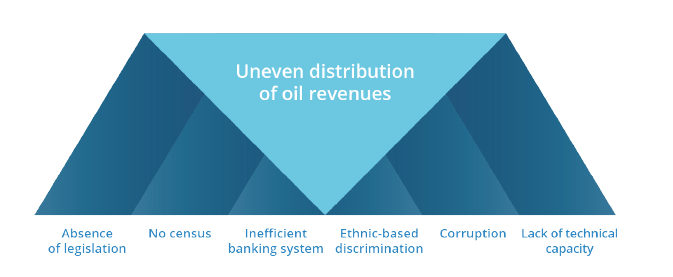 Příprava – Analýza příčin
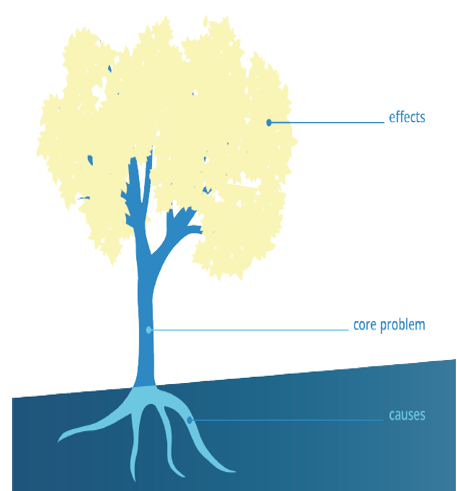 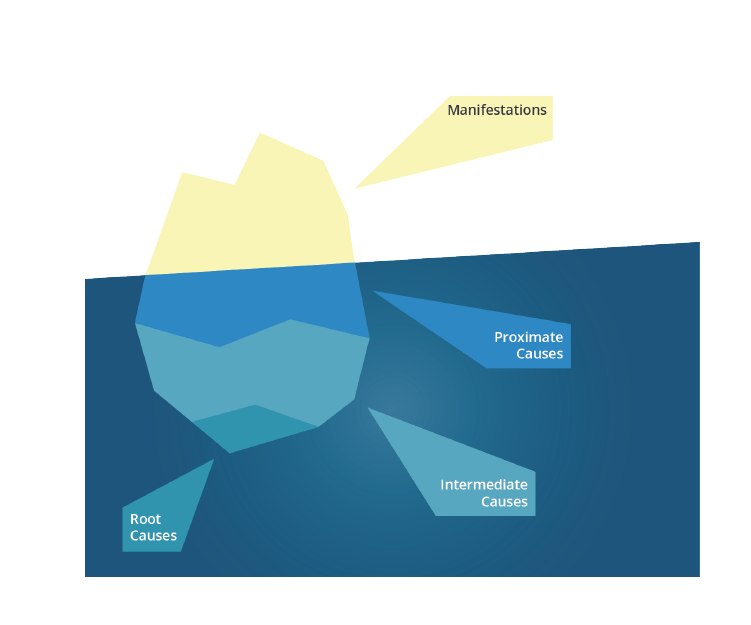 Příprava - Dynamika konfliktu
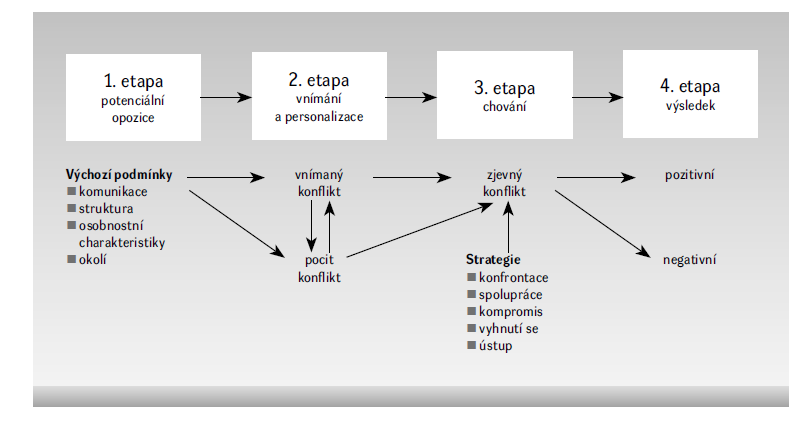 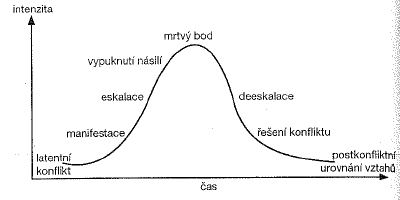 Strategie vyjednávání/vyjednávací styly
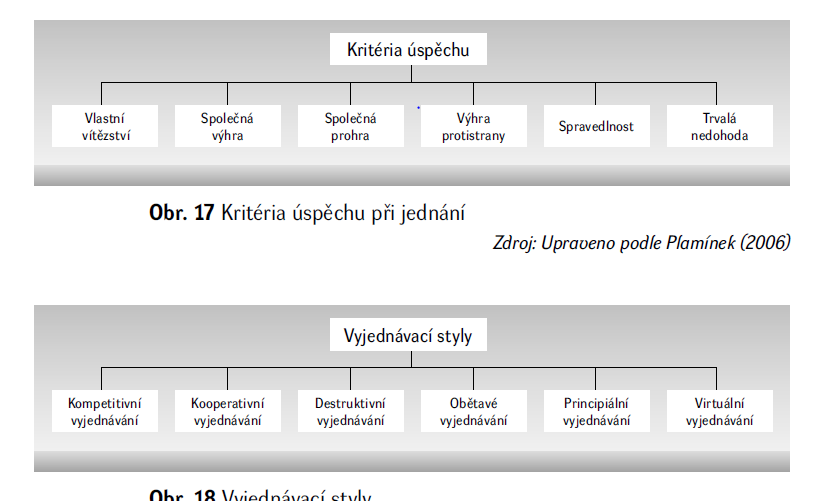 Kompetitivní Vyjednávání
Postup – překvapit soupeře a získat informace.
 Specifické taktiky: Salámová taktika, Vystupňování požadavků na poslední chvíli, Vadnoucí krása, Dobrý a zlý polda, Buď anebo, Fait accompli, Šokující úvodní nabídka, Omluvte můj jazyk, Zastrašování, Projevy citů, Předběžné jednání, Informace z nebe aj.
 Nejčastější chyby – příliš lží, sdělení mnoha informací, nedostatečné podmínky ústupu, špatné informace o oponentovi.
Kooperativní vyjednávání
Styl založen na spolupráci, uspokojení zájmů druhých, aniž bychom ohrozili vlastní.
 Specifické taktiky: Tvořivý přístup, Principalizace, Využívání vícerozměrného vyjednávacího prostoru, Vícerozměrné vyjednávání, aj.
 Nejčastější chyby – přílišná vstřícnost, ztráta důvěry, podvod.
Principiální vyjednávání
Strany nezajímá relativní výsledek (srovnání s ostatními), ale absolutní výsledek (míra dosažení cíle nebo toho, co potřebují).
 Čtyři základní kroky: oddělit lidi od problému, soustředit se na potřeby, využívat objektivní kritéria a vytvářet alternativy.
 Nejčastější chyby – netrpělivost, projekce emocí.
Virtuální vyjednávání
Strana konfliktu jednat musí, ale nemá zájem uzavřít dohodu.
 Dva úkoly: nedohodnout se a neprozradit se.
 Nejčastější chyby – strana se prozradí, protistrana ukončí jednání příliš brzy.
Prevence
Šest zásadních kroků OSN pro prevenci vypuknutí násilí.
 Přímá vs. Strukturální prevence.
 Screening proces a rizika zvyšující šanci propuknutí konfliktu: násilný konflikt v posledních deseti letech, vysoká závislost na vývozu surovin, nízké příjmy, politická nestabilita, omezení občanských/politických práv, militarizace, etnická či náboženská dominance, probíhající konflikt v regionu a vysoká nezaměstnanost mládeže.
 Sedm funkčních oblastí nástrojů prevence.
Děkuji za pozornost